Муниципальное автономное дошкольное общеобразовательное учреждение  детский сад № 571  г. Екатеринбург
Городской конкурс - праздник   
                                                                                      «Салют героям!»


                                                

                                                                                     Информационно-познавательный 
                                                                                                              проект
                                          «Весна. Салют. 
                                                       Победа!» 
               




Выполнила: воспитатель
старшей  гр. №5 «Затейники»
Неволина Людмила Анатольевна
Цель проекта: формирование представлений о Великой Отечественной войне (воспитание патриотических чувств у детей дошкольного возраста) на основе уже имеющихся представлений о войне, сохранение преемственности поколений, формирование у дошкольников уважения к военной истории России, гражданских позиций, воспитание патриотизма и чувства гордости за свою Родину
Задачи:
знакомство детей с историей ВОВ, историей малой родины,  своей семьи
организация поисковой, исследовательской деятельности детей и родителей
сравнение жизни современных детей с жизнью детей военных лет
 формирование мнения о недопустимости повторения войны
 инсценировка песни в исполнении  Т. Гвердцители «Дети    войны»

       Планируемый результат:
 появление интереса у детей  к военной тематике
 формирование уважительного отношения к участникам войны,  труженикам тыла, «детям войны»;  бережного отношения к семейным фотографиям и реликвиям (письма с фронта, ордена и медали, и др.)
 обогащение знаний о памятниках в родном городе,  посвященных  Великой Отечественной Войне
Просмотр хроники военных лет, архивных кадров, презентации «Детство, опаленное войной»  помогает детям получить больше знаний о том, какие тяжелые испытания пришлось пережить людям в то время, в том числе детям; знакомит с историческими фактами военных лет
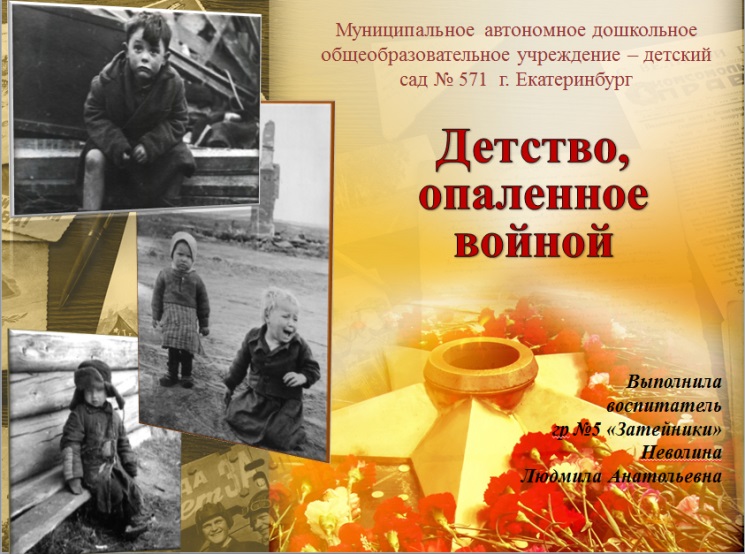 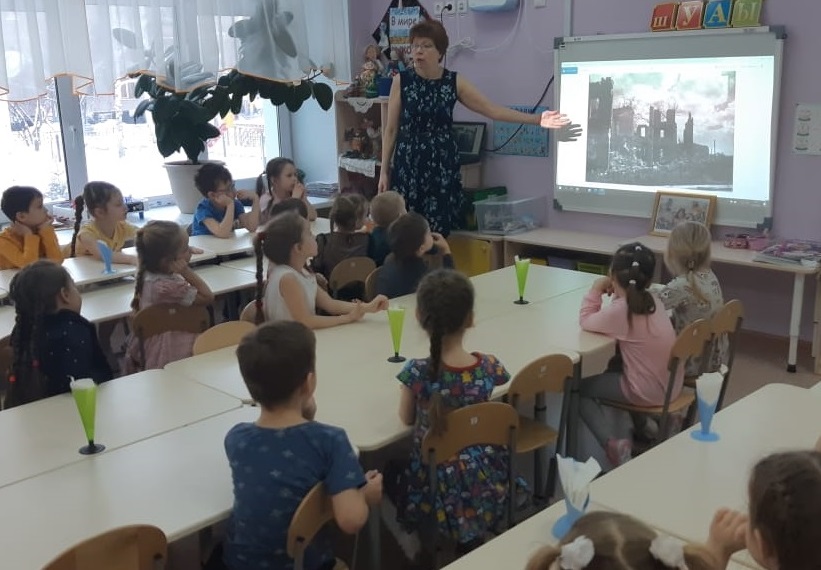 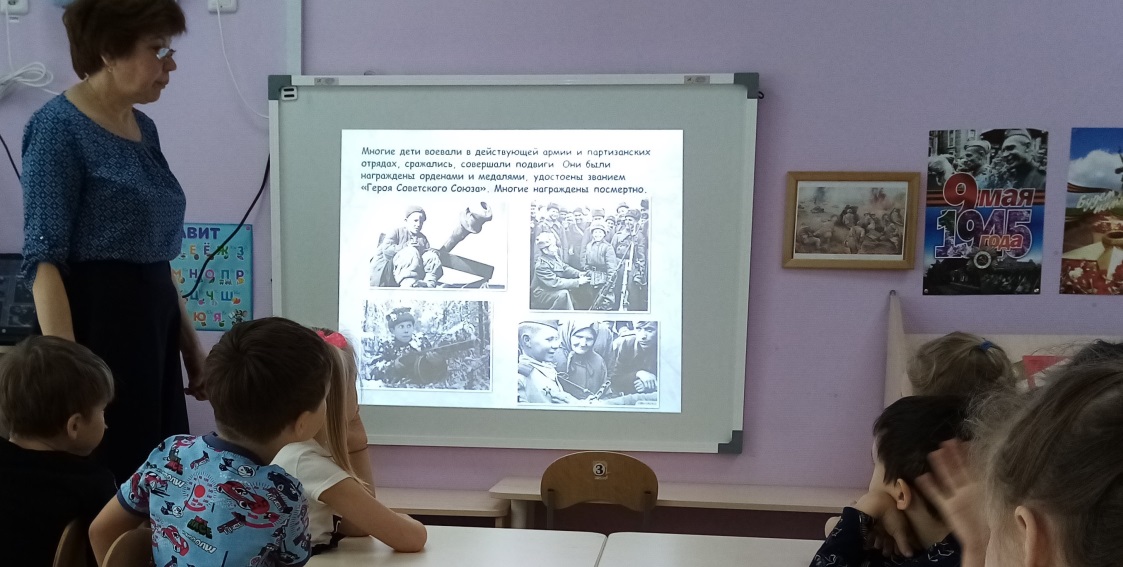 Создание музея в группе способствует воссозданию атмосферы военного времени, воспитанию у детей бережного отношения к истории своего народа
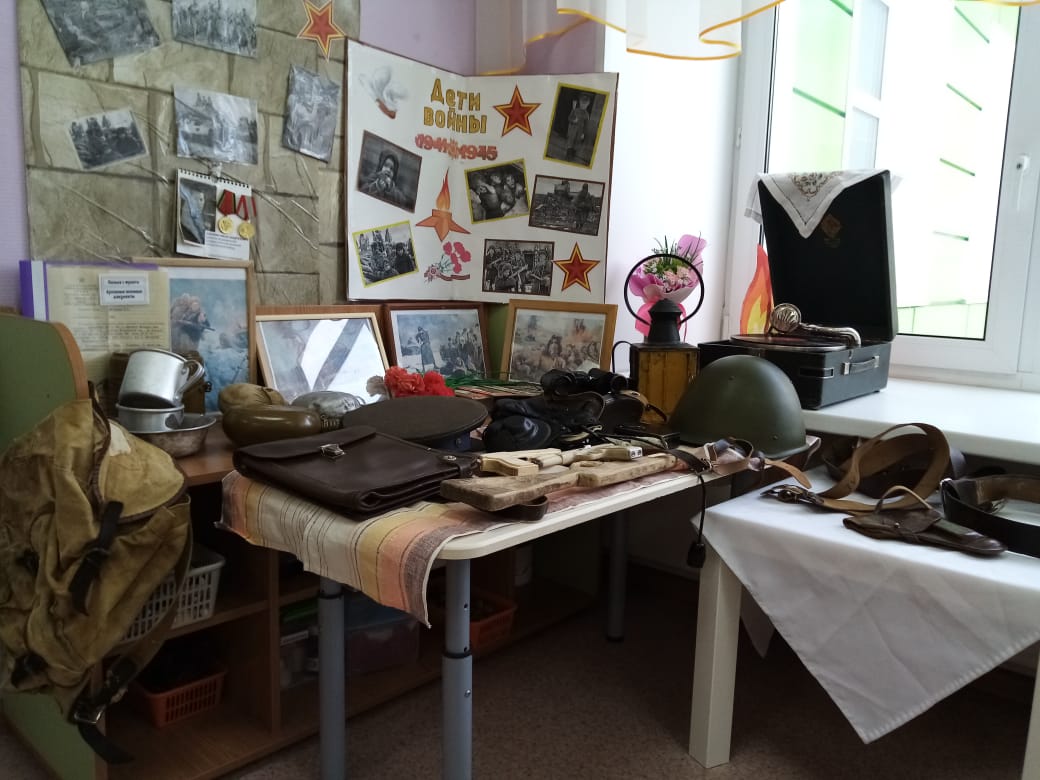 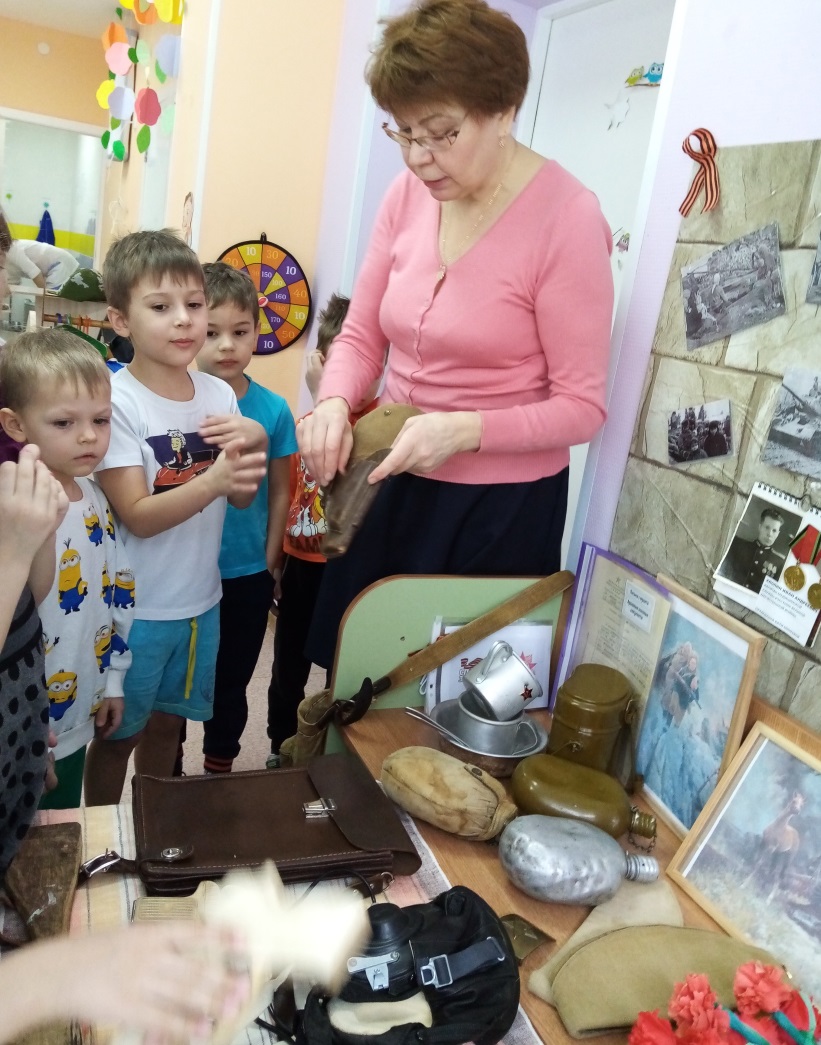 Рассматривание детьми лэпбука «Дети войны» помогает расширению их представлений о том, какой тяжелое детство было у детей тех лет, формированию мнения о недопустимости повторения войны
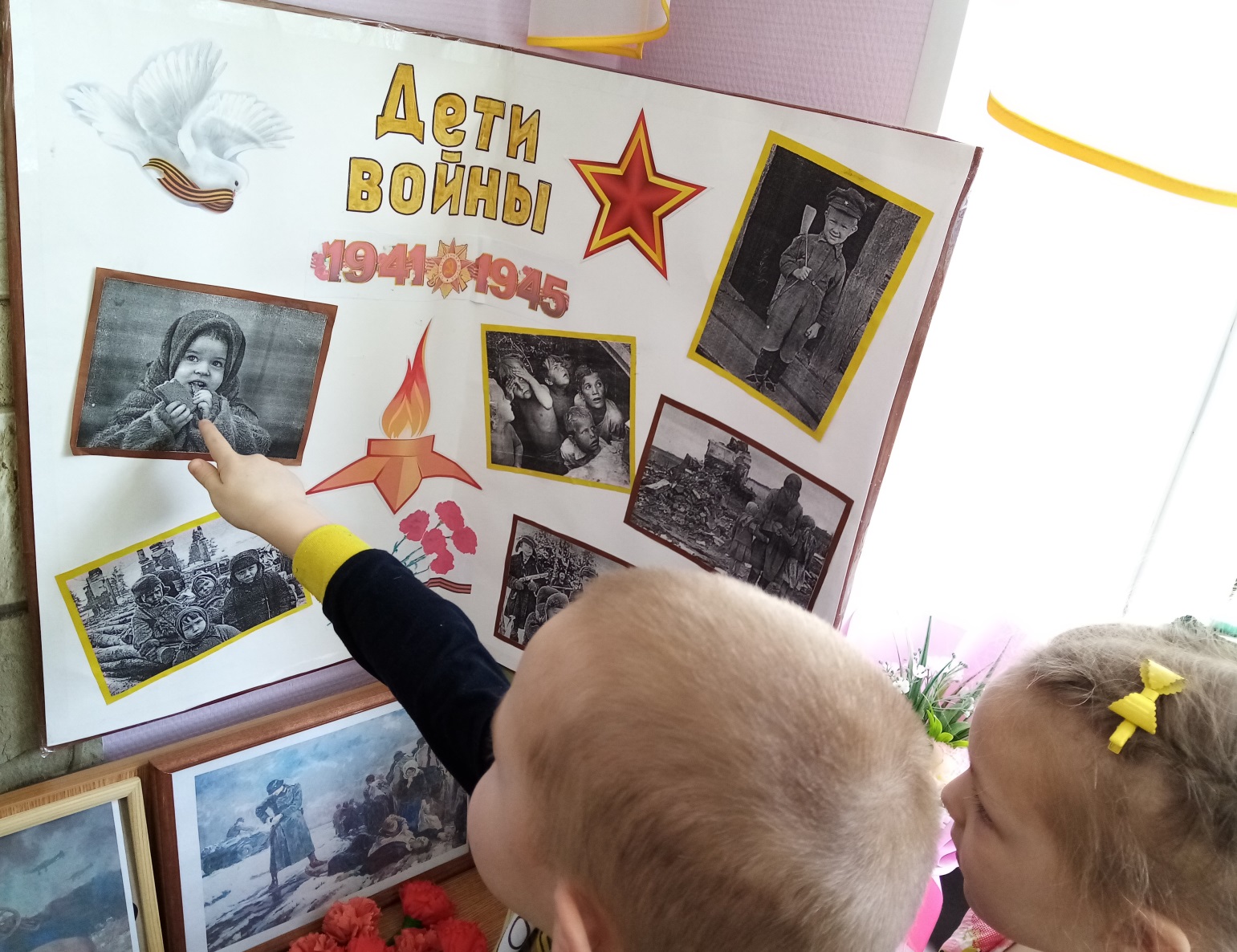 Наши ребята чтут память о своих предках – дедах и прадедах, бабушках и прабабушках, которые в то время были детьми войны. Некоторые из них до сих пор помнят  те страшные дни, полные невзгод и лишений,   голода и разрухи.
Чтение книг, рассматривание иллюстраций знакомят детей с событиями Великой Отечественной войны, помогают более полно почувствовать и понять то страшное время, которое скрывается всего за одним словом – «война»…
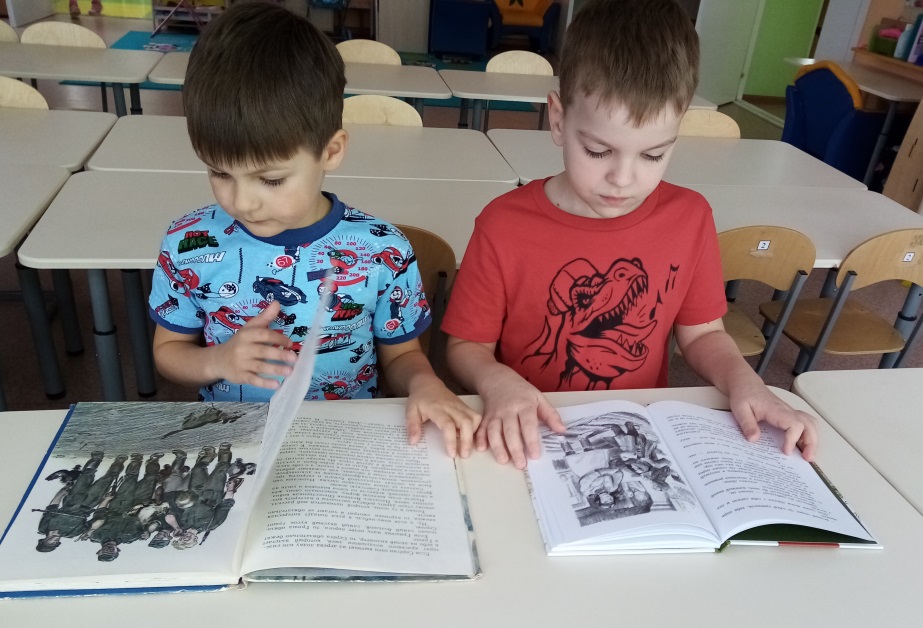 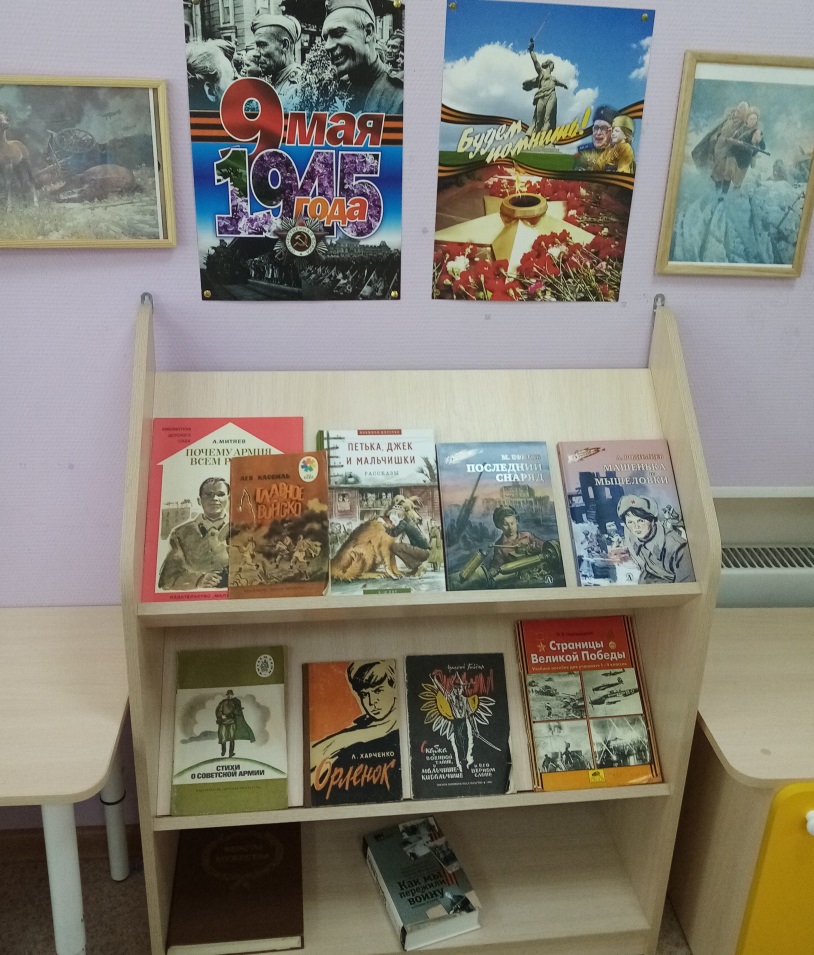 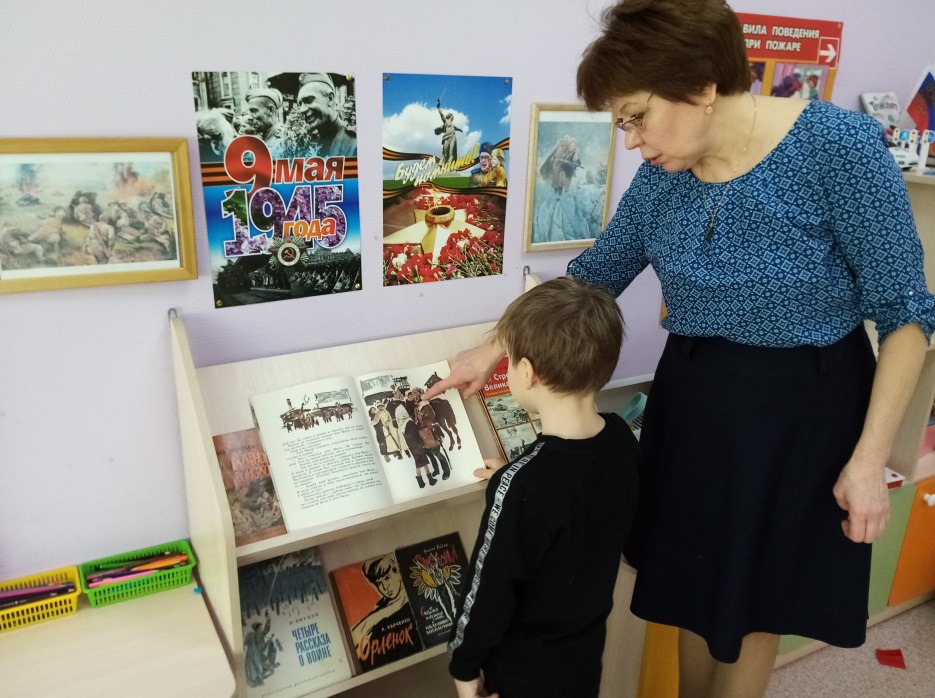 Слушание на старинном патефоне песен военных лет в исполнении К. Шульженко, Г. Виноградова, и др. помогает детям окунуться в атмосферу суровой солдатской жизни, военных событий, более полно почувствовать горе и радости фронтовых лет
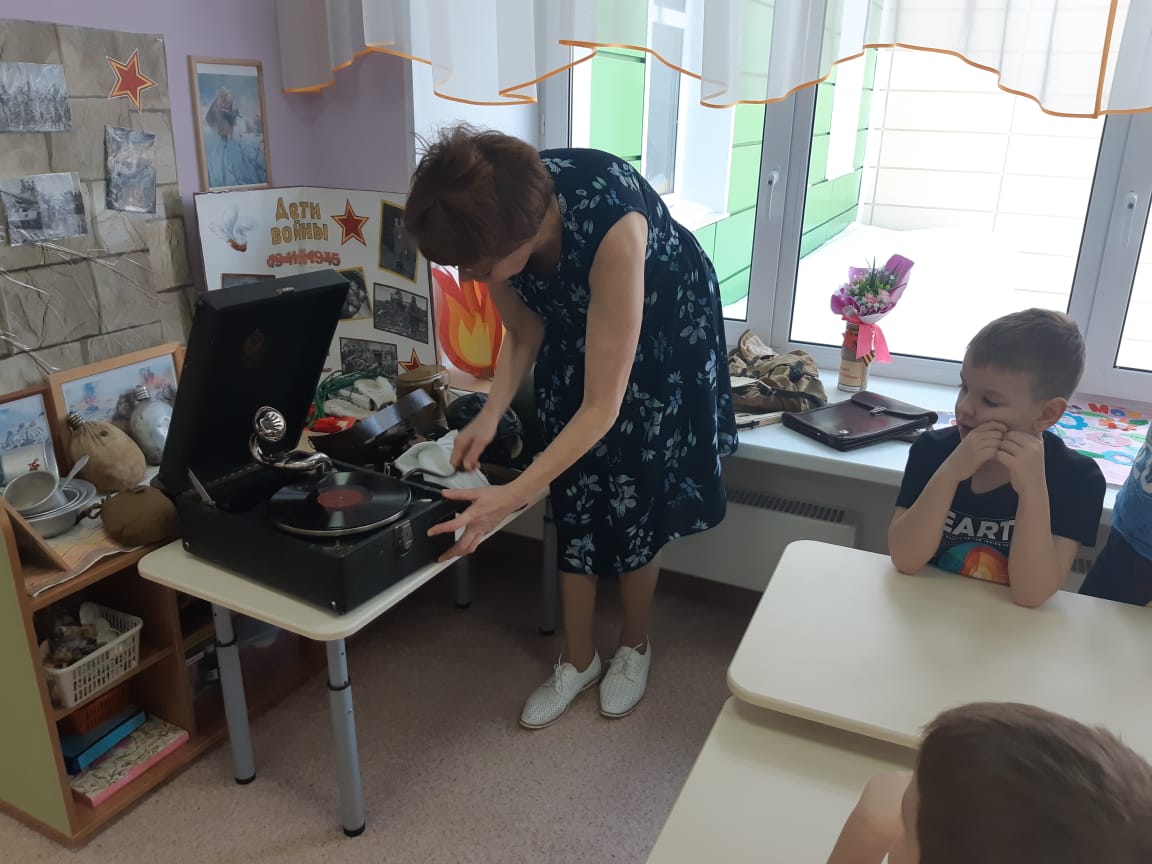 В целях формирования патриотических чувств, сохранения и развития чувства гордости за своих соотечественников, а также пополнения знаний о событиях ВОВ, войны в Афганистане (1979-89г.г.),  ребята посетили памятники в Екатеринбурге
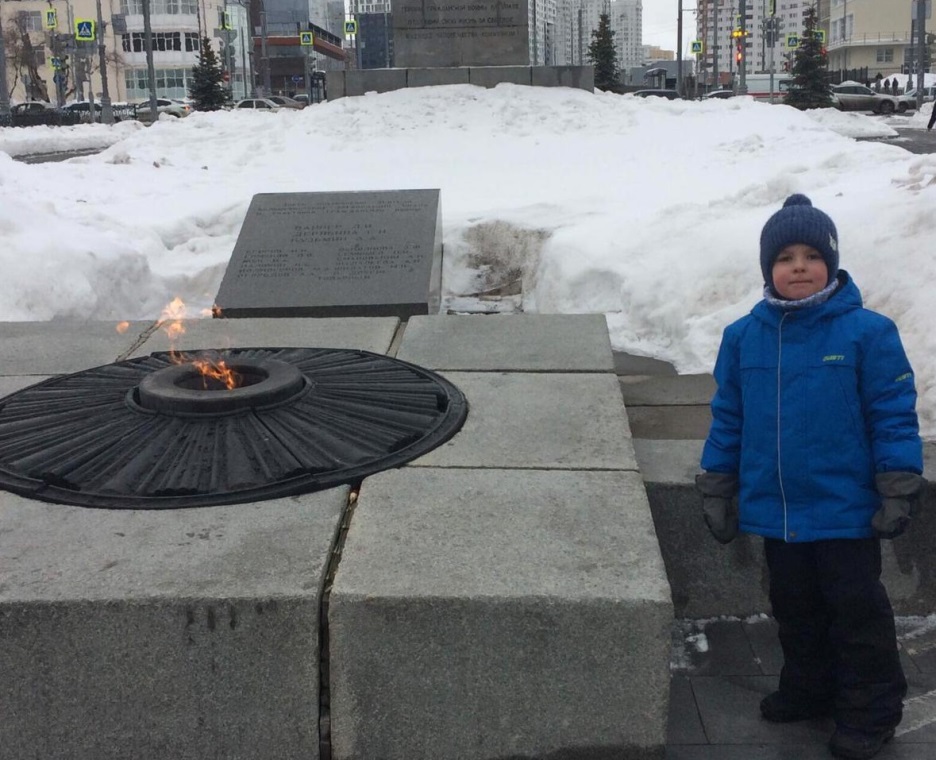 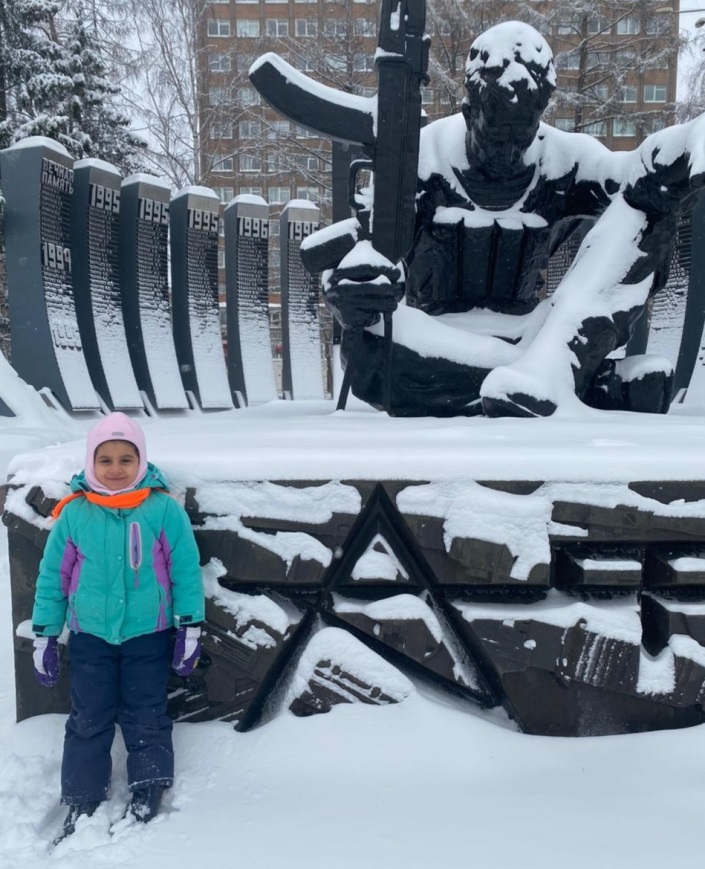 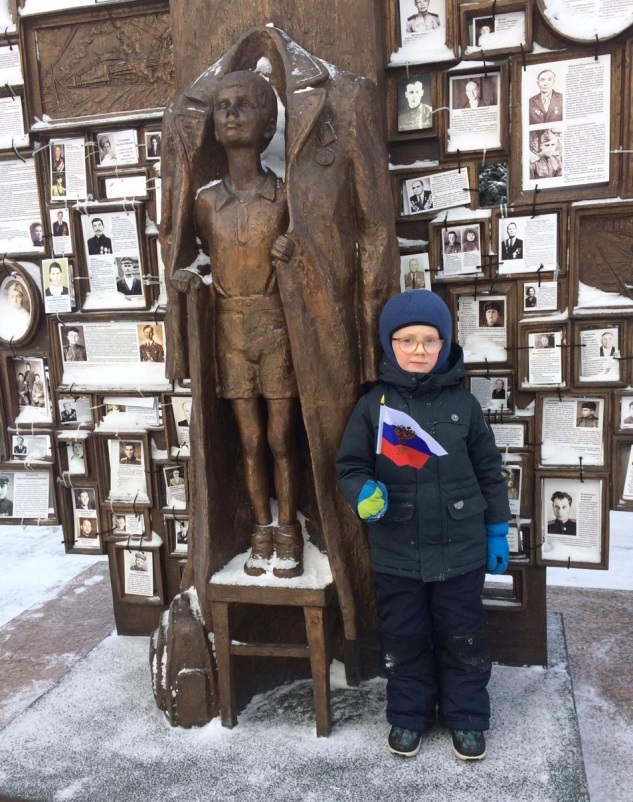 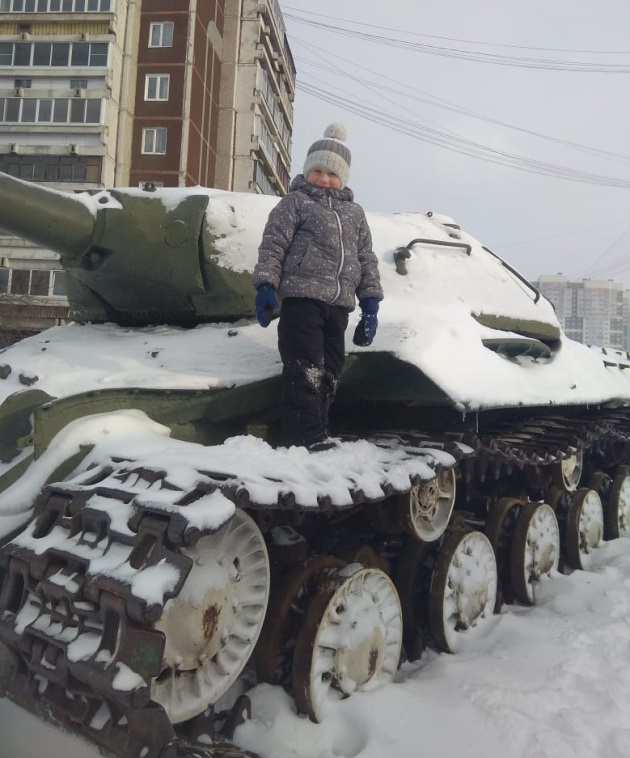 Спортивные праздники с папами « А ну-ка, папы!», «Сильные, смелые, ловкие!» формируют у детей здоровый образ жизни, а также такие нравственные качества, как чувство товарищества и коллективизма, находчивость, волю к победе.
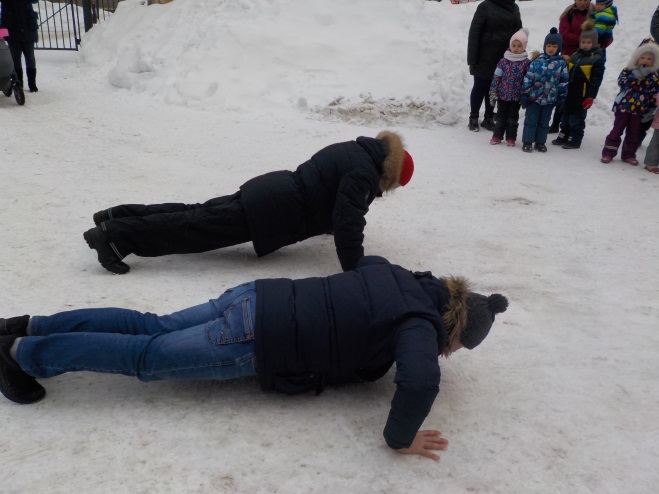 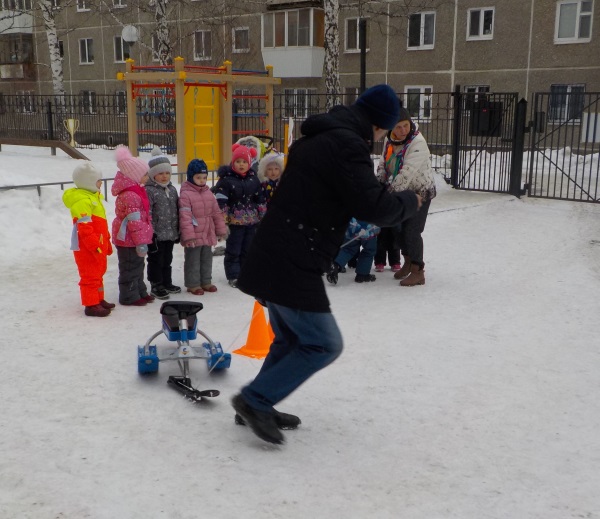 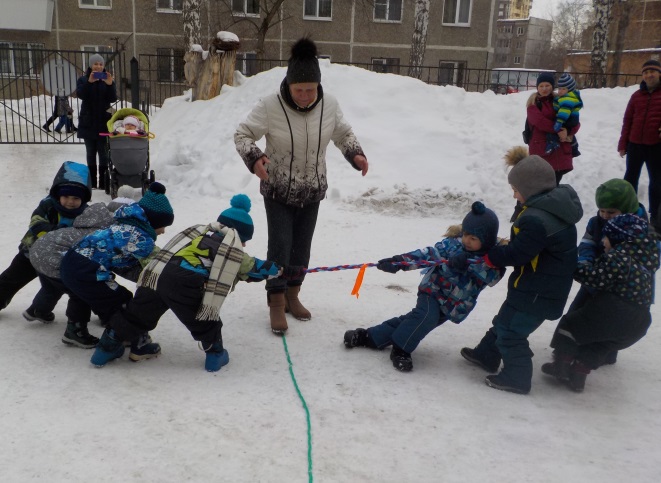 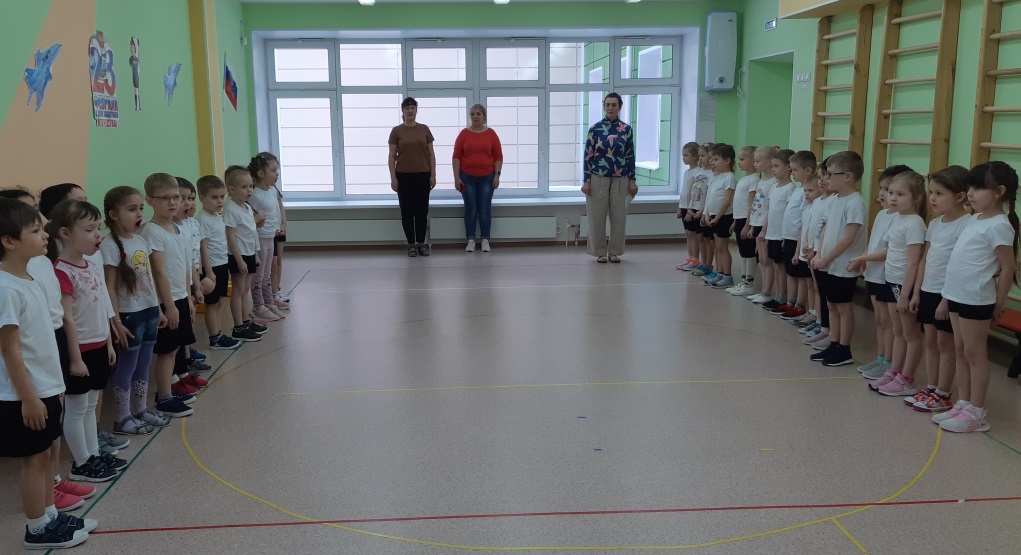 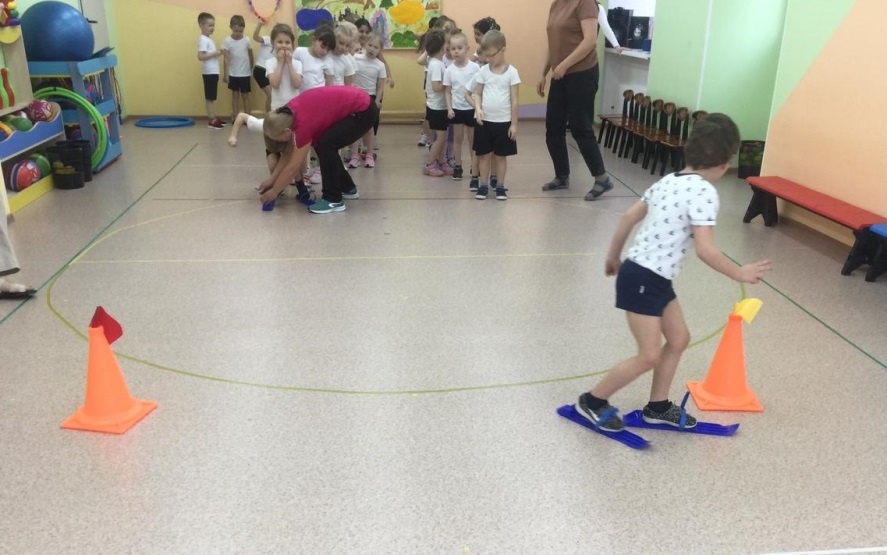 Выставка к празднику Великой Победы детских поделок с привлечением родителей, оформление стенгазеты «Наши деды, папы – бравые солдаты!»
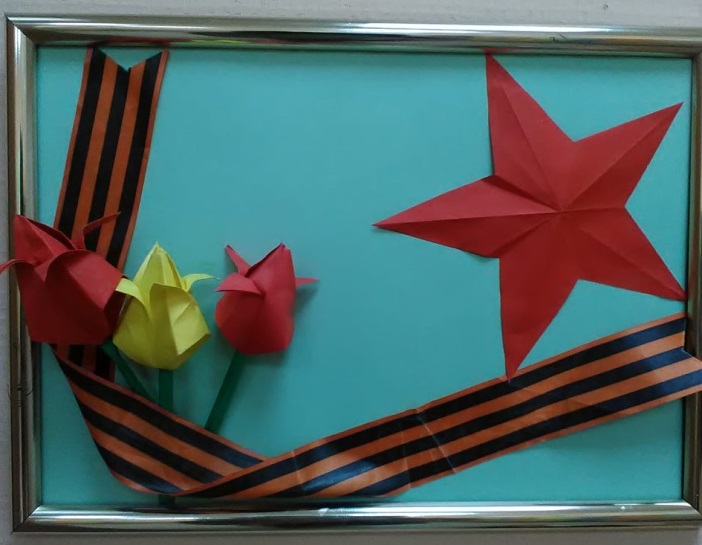 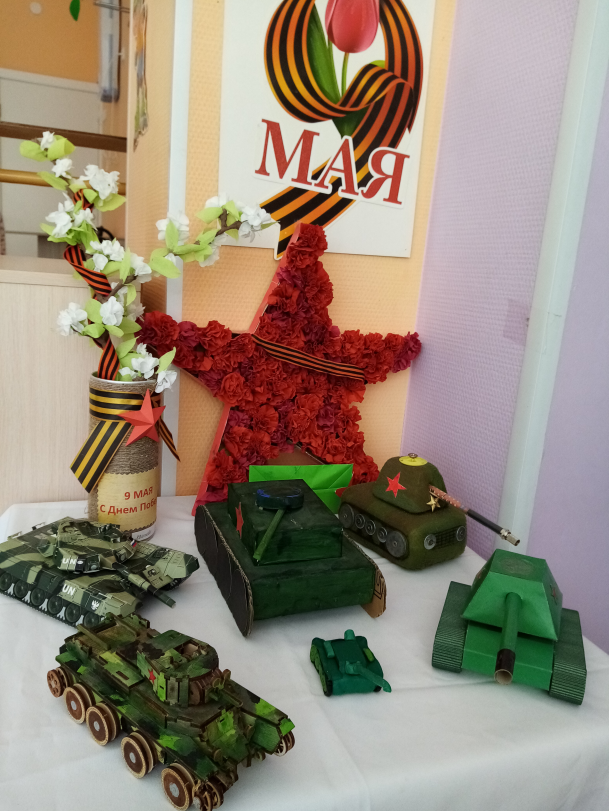 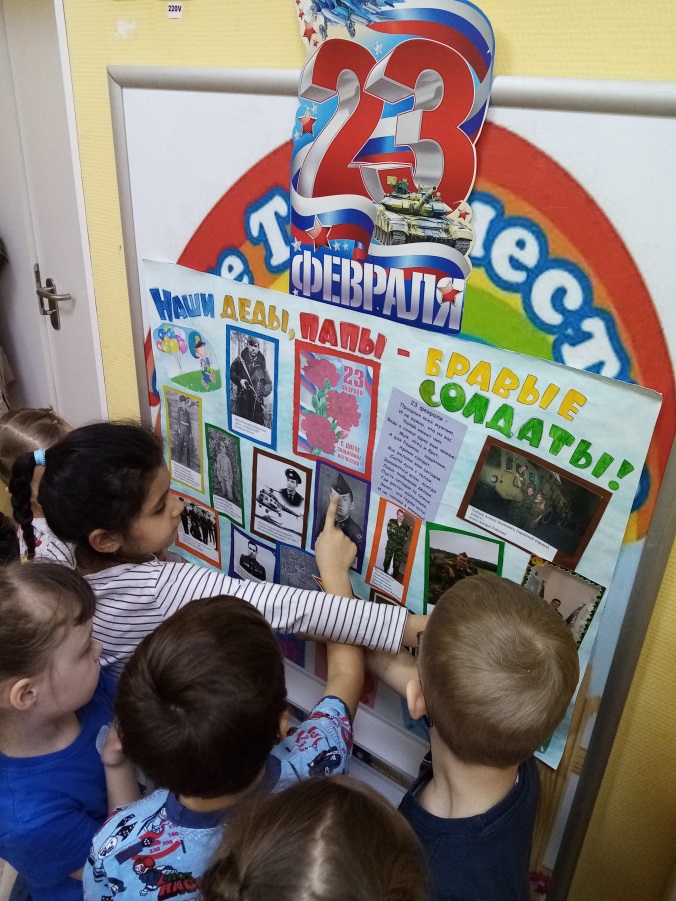 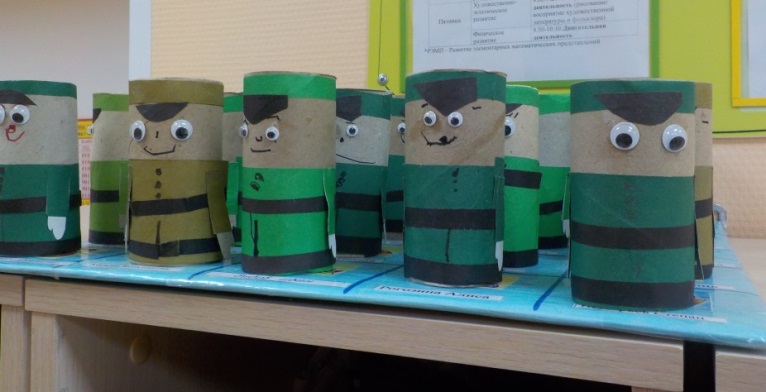 Изготовление открыток ко Дню Победы с целью воспитания любви к Родине, уважения к старшему поколению
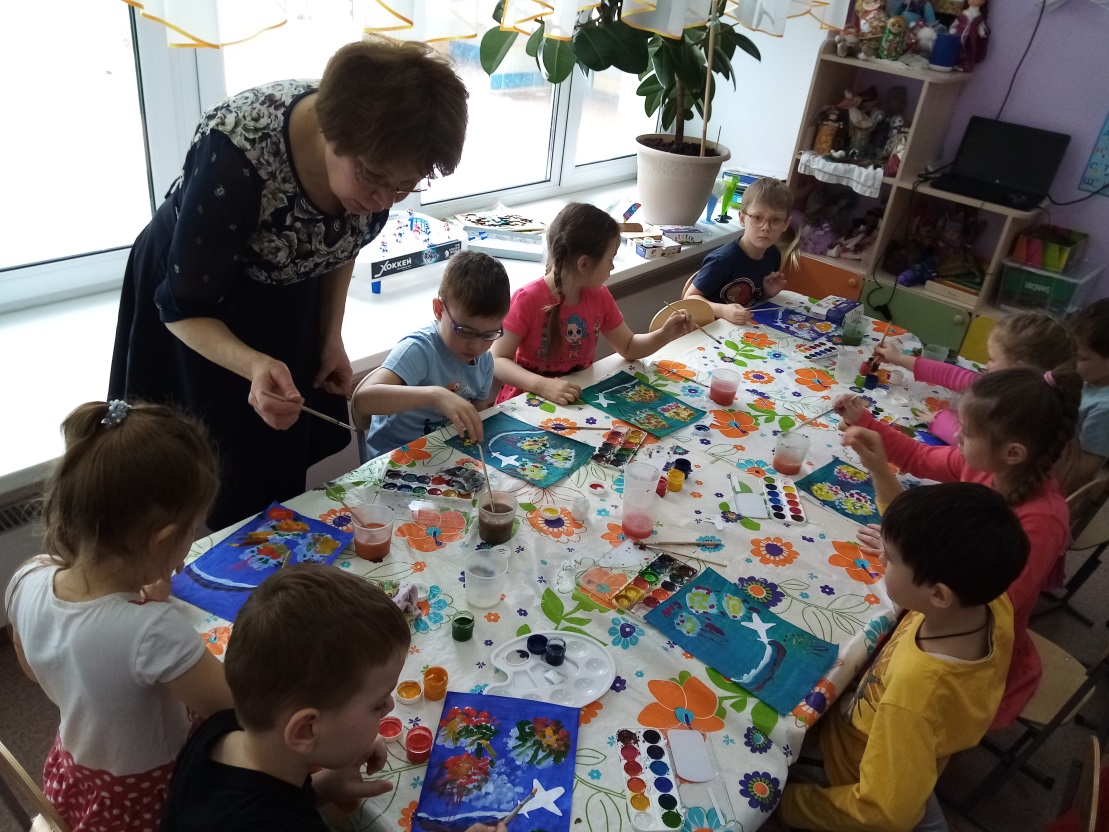 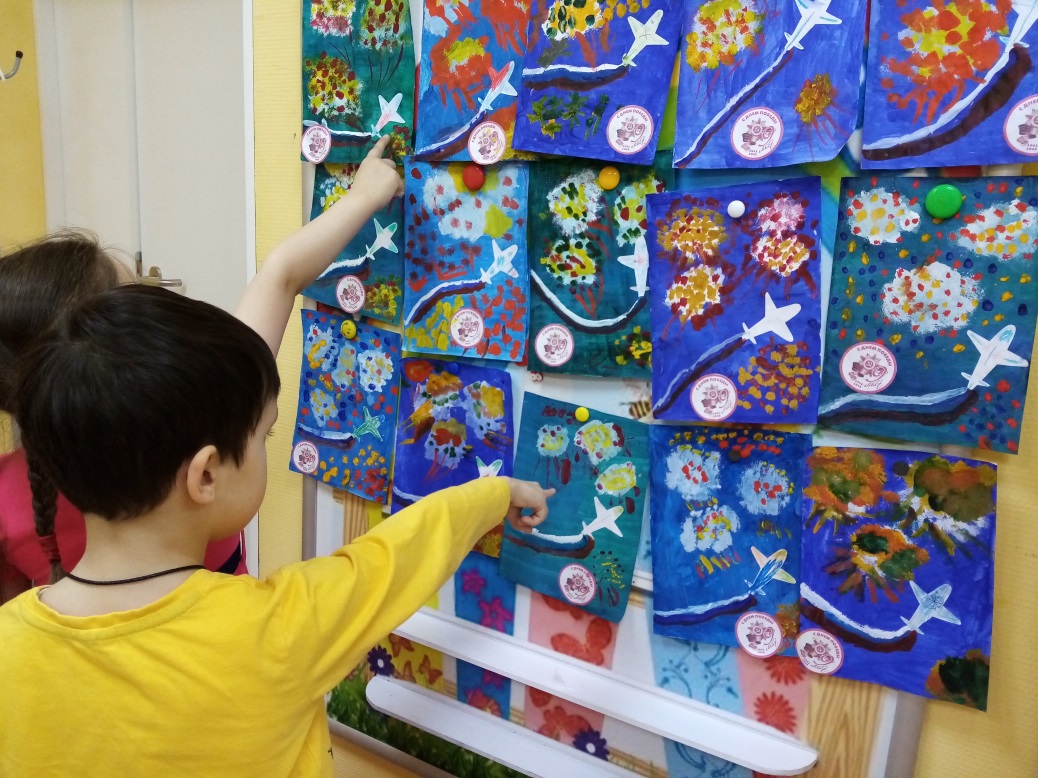 Инсценировка песни «Дети войны» в исполнении Т.Гвердцители
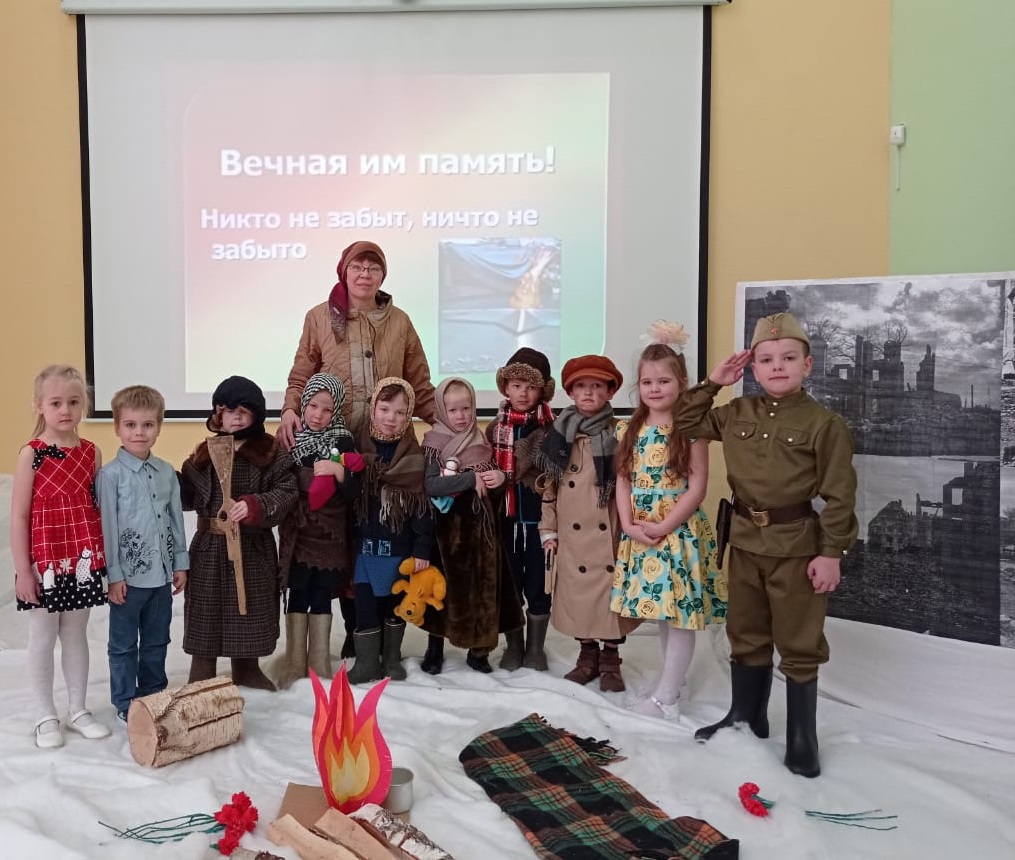 Спасибо за внимание!